Bliv klar til dialog
Formålet med dette modul er
at forstå at al konflikthåndtering handler om at gå i dialog
at få indsigt i hvad der sker med os, når vi er i konflikt
at lære hvad vi kan gøre i en konfliktsituation
at reflektere over og diskutere dialogen i en spillet konfliktsituation
Konflikthåndtering handler omat gå i dialog
Vær opmærksom på
hvor optrappet er konflikten?
hvor klar er jeg selv til dialogen?
Hvor optrappet er konflikten?
Du kan nedtrappe konflikten
En hårfin balance
Hvad sker der for et menneskei konflikt?
Et menneske, der er vredt eller oprevet
kan ikke lytte
kan ikke forstå gode argumenter
skal have lov til at fortælle sin historie
vil blive beroliget af at blive lyttet til og forstået
Hvad kan du gøre, når du er ikonflikt?
Giv den anden part mulighed for at fortælle sin historie
Vær nysgerrig og lyt til dét, den anden siger
Vis at du har lyttet og forstået
Spørg ind til den andens oplevelse af situationen
Du behøver ikke være enig – du skal blot respektere og acceptere
Film
Hvad kunne Gitte have gjort for at besinde sig og starte en dialog?
Hvad kunne Per have gjort for at besinde sig og starte en dialog?
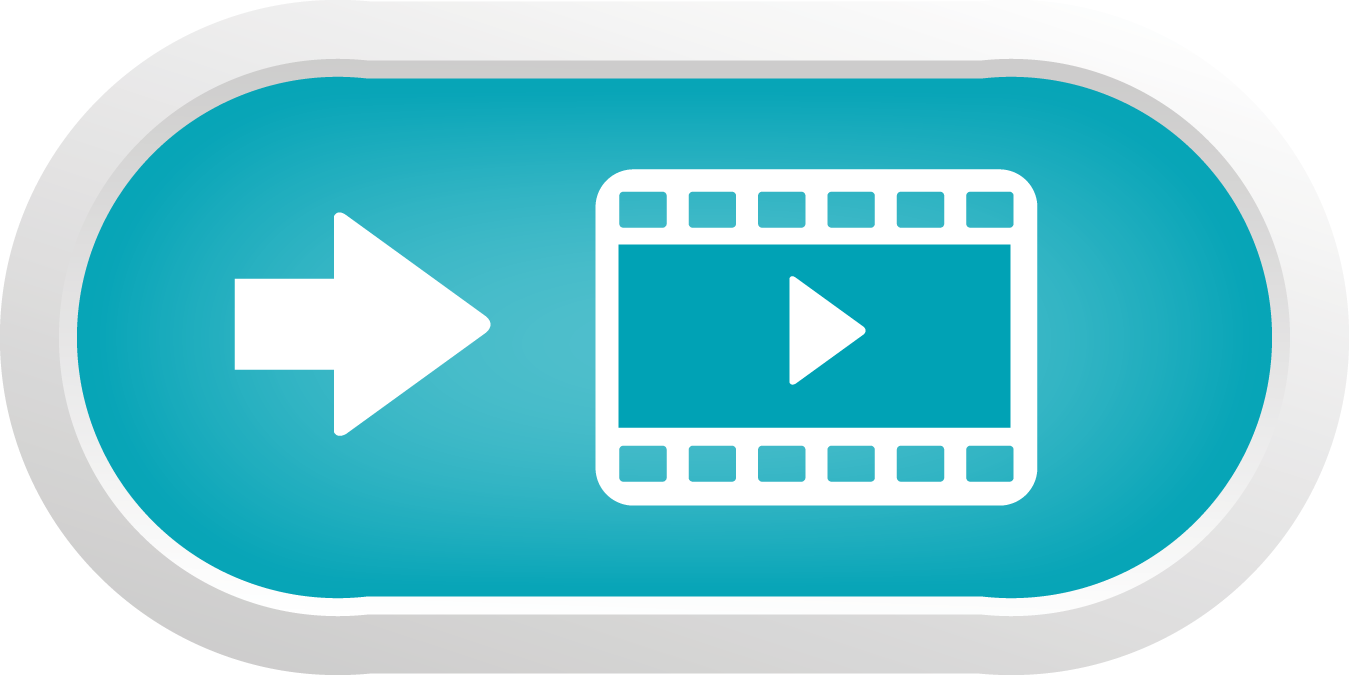 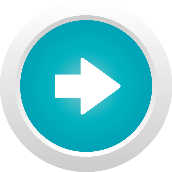 Film
Hvad kunne Gitte have gjort for at besinde sig og starte en dialog?
Hvad kunne Per have gjort for at besinde sig og starte en dialog?
Opsummering
Al konflikthåndtering handler om at gå i dialog
Vi kan selv løse konflikter op til trin 3
En af parterne skal besinde sig
Giv den anden part mulighed for at fortælle sin oplevelse af situationen
Prøv først at løse selve problemet når konflikten igen er på trin 1
Selvstudie
Refleksionsøvelse
Opmærksomhedsøvelse
Slut på lektion 3